Ecclesiastes: Man’s Search for Meaning
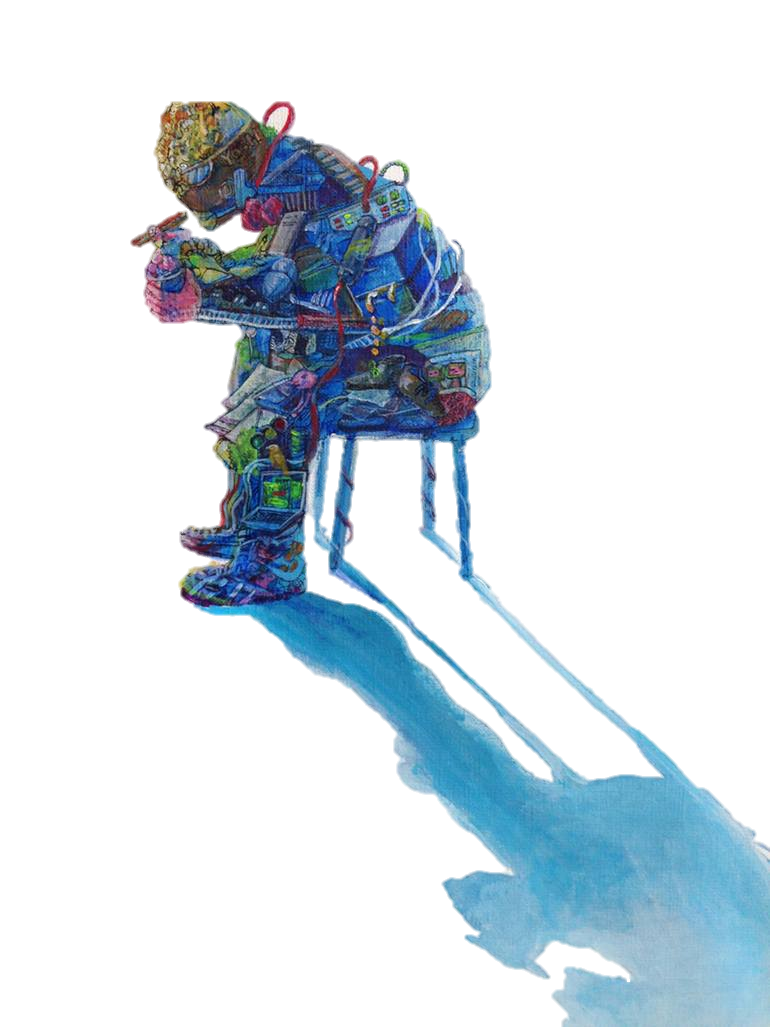 What is an Ecclesiastes?

Who wrote the book?

Why is the author important?
Book Structure
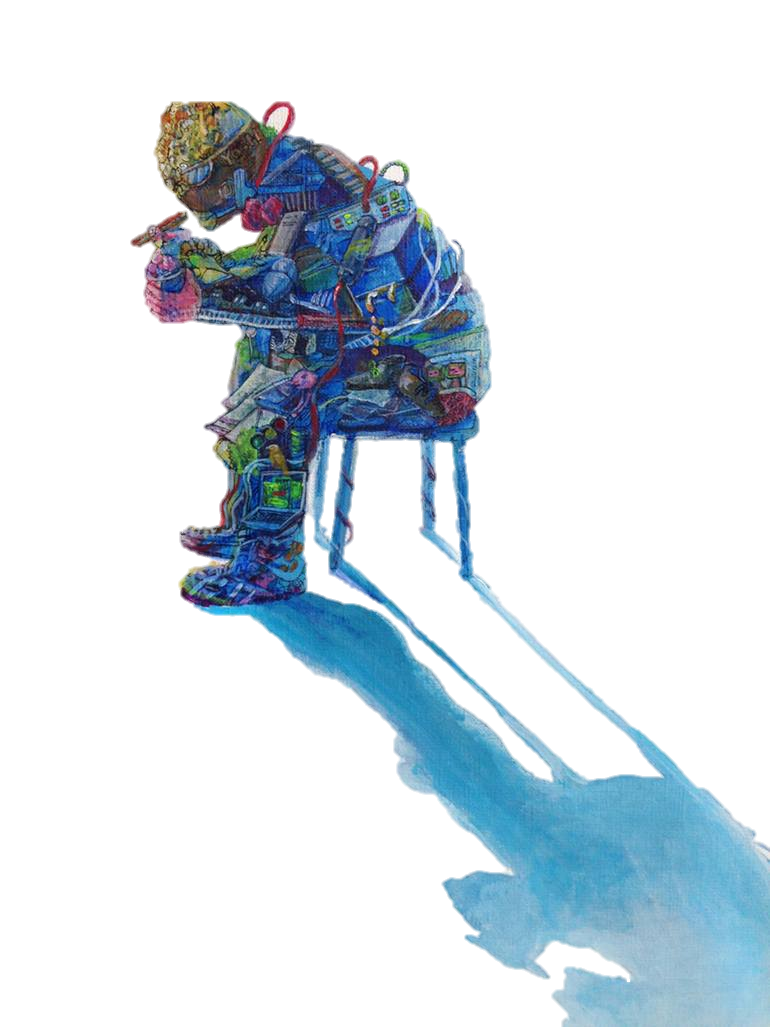 Eccl 1:1-8:15 - Exploring Life’s Purposes

Eccl 8:16-12:14 - Explaining Life’s Variability
Key Themes
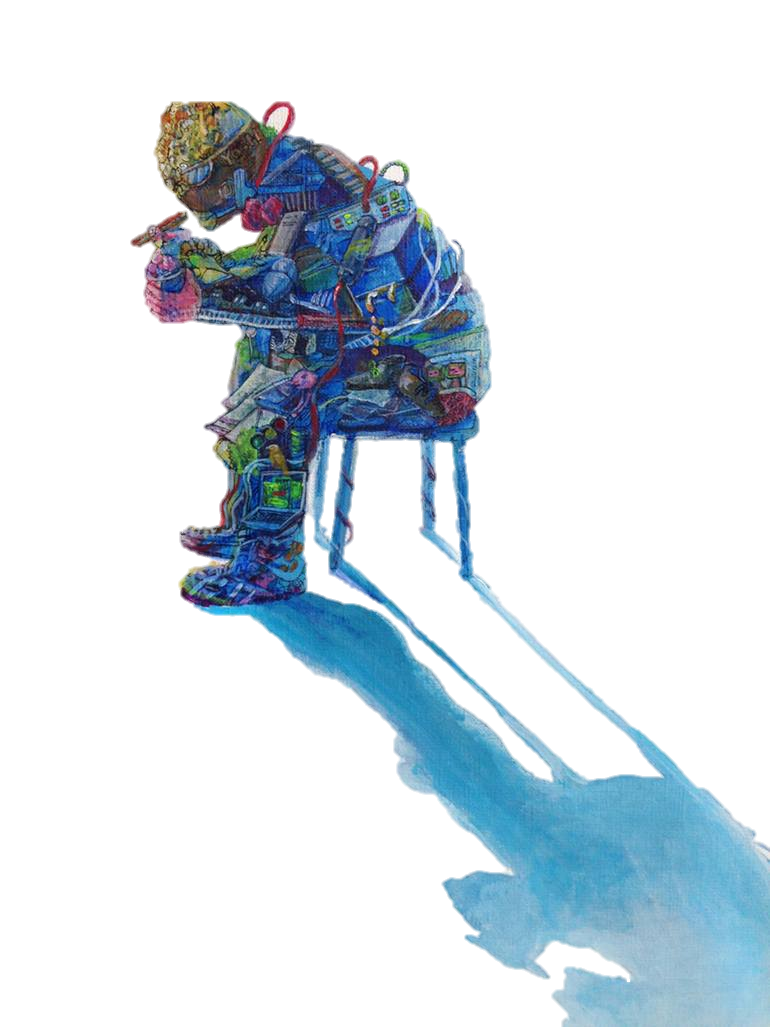 The Complexity of Human Experience 
The Vanity of Existence
The Reality of Death
The Joys and Frustrations of Earthly Labor
The Enjoyment of God’s Gifts
The Role and Fear of God
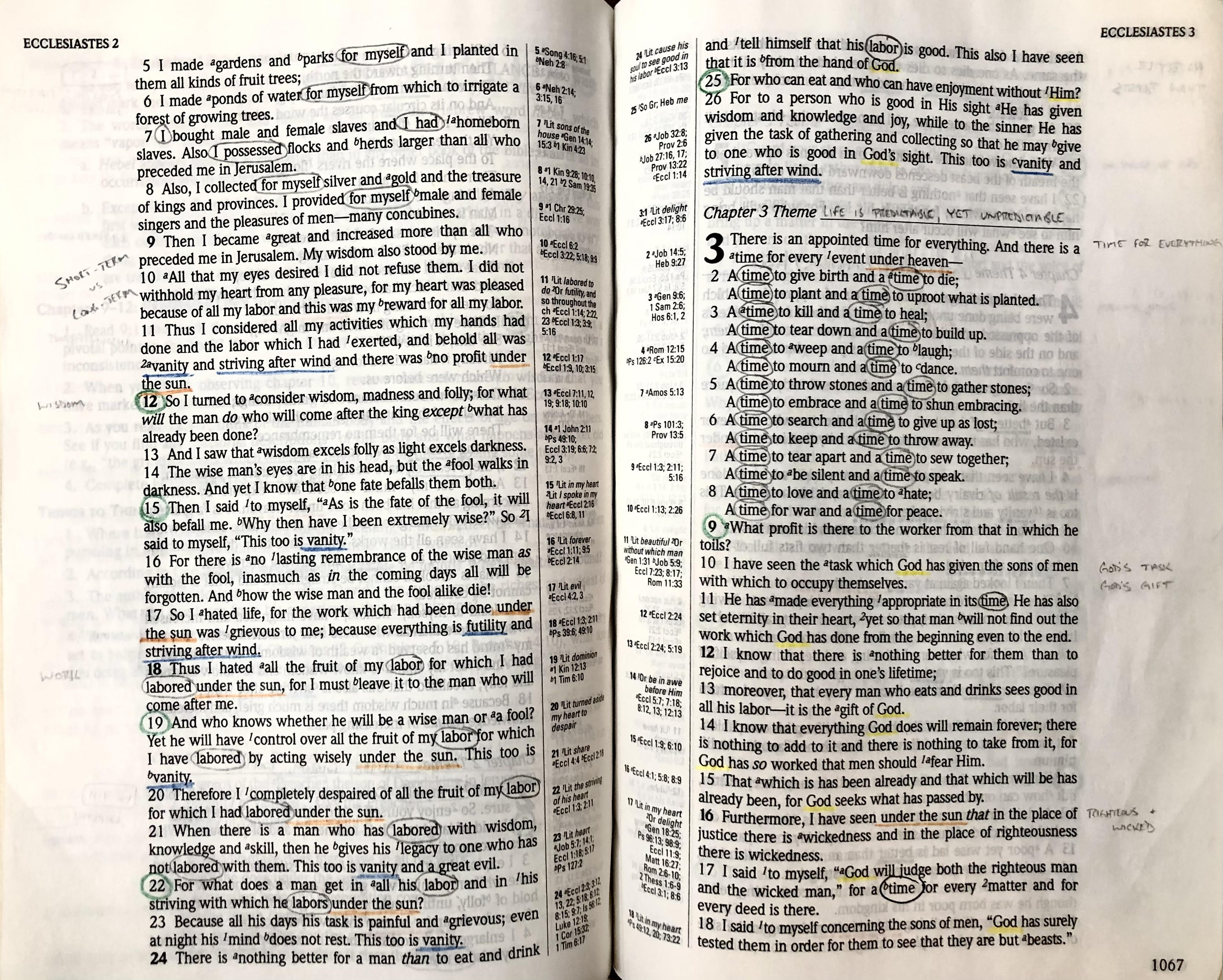 Marking Key:

God

Vanity/Futility/
Stiving after Wind

Under the sun

4. Questions
Ecclesiastes: Man’s Search for Meaning
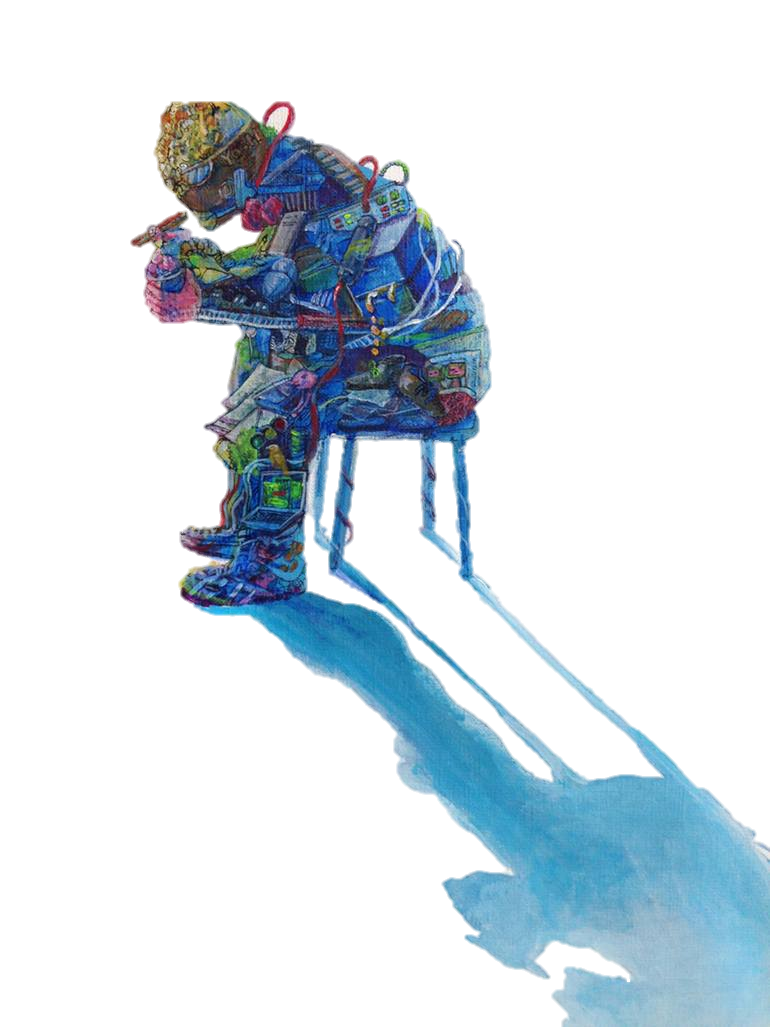 Exploring Life’s Purposes
1. Life is meaningless
2. Wealth, wisdom, works
3. Life is predictable, but not always
4. Oppression, labor with companions, power
5. Tread softly in approaching God, government, and wealth
6. Riches, fulfillment, and reality of mankind
7. Who knows what is good for man? Suggestions
8. Dealing with government and God. The Verdict
Ecclesiastes: Man’s Search for Meaning
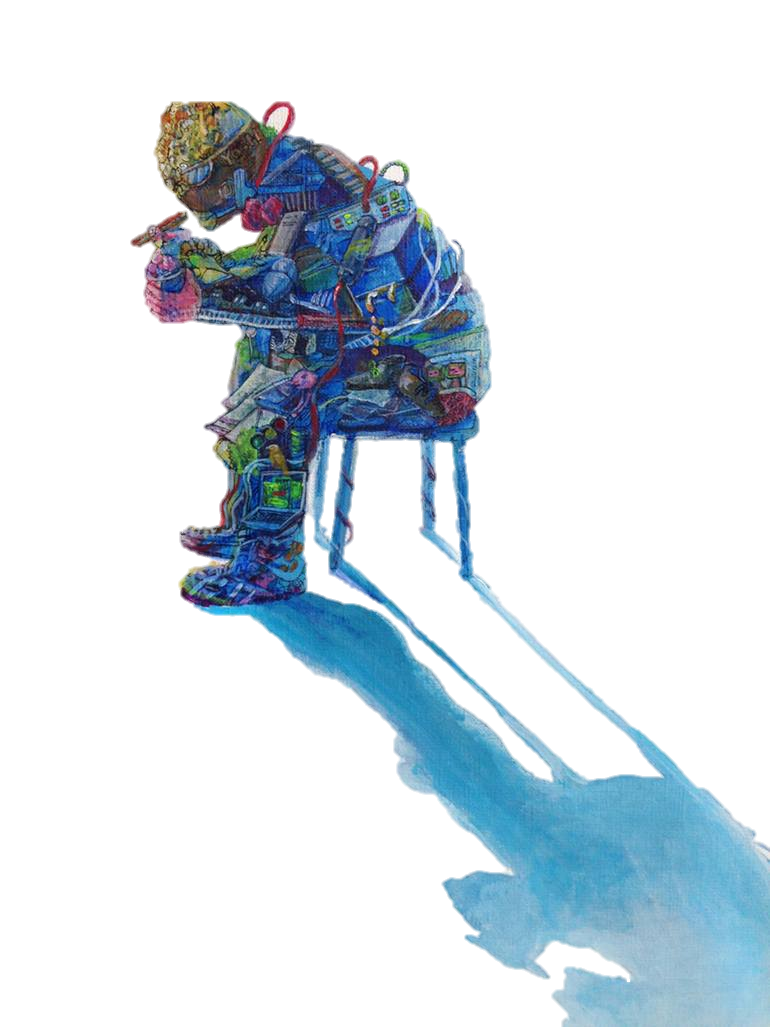 Explaining Life’s Variability
9. Death is certain, life is uncertain
10. Wisdom & folly/proverbs for everyday life
11. “Financial wisdom” and enjoying life
12. Aging, epilogue, and the conclusion